Figure 1 Duration of relief reported by patients treated with lumbar radiofrequency neurotomy. Each line represents ...
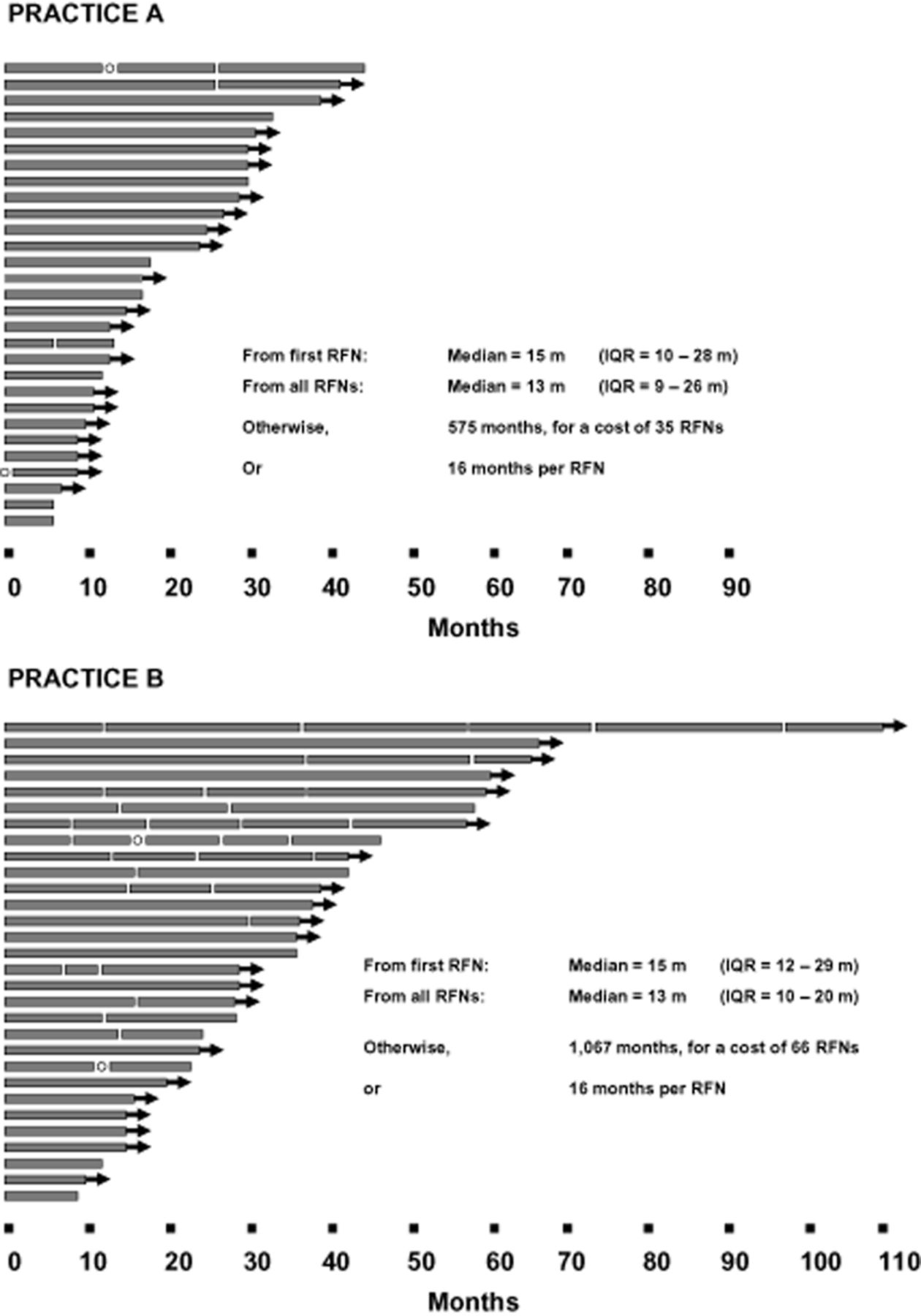 Pain Med, Volume 14, Issue 5, May 2013, Pages 639–645, https://doi.org/10.1111/pme.12000
The content of this slide may be subject to copyright: please see the slide notes for details.
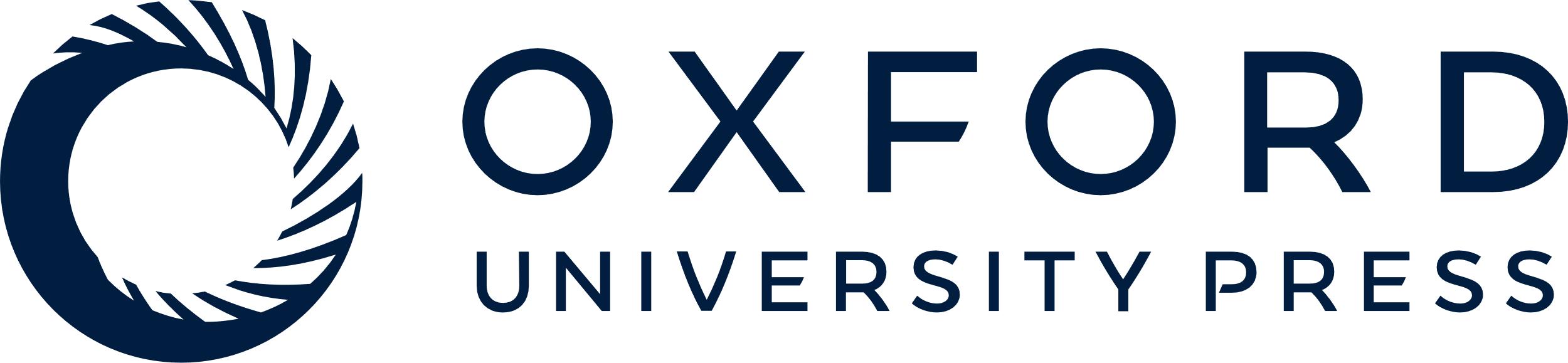 [Speaker Notes: Figure 1 Duration of relief reported by patients treated with lumbar radiofrequency neurotomy. Each line represents one patient. Each bar indicates the duration of relief following a single treatment. Interruptions indicate that relief ceased, followed by repeat treatment. Arrowheads indicate that complete relief was continuing at the time of follow-up. Circles indicate an RFN that was not successful. The insets summarize the statistical parameters of each set of outcomes. IQR = interquartile range; RFN = radiofrequency neurotomy.


Unless provided in the caption above, the following copyright applies to the content of this slide: © 2013 American Academy of Pain Medicine]